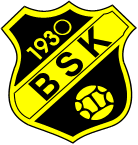 VårdnadshavarmöteF/P 20XX
Spelformen 9 mot 9
13-14 år
[Speaker Notes: Startbild.]
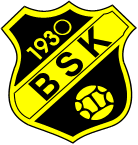 Vilka är vi ledare?
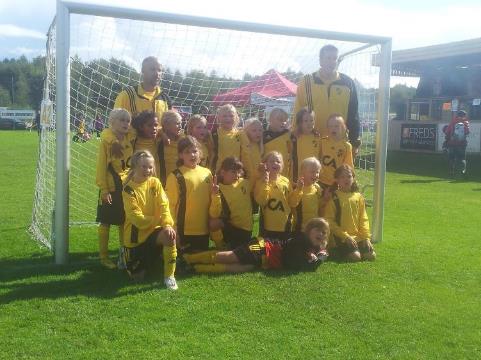 Danne
Putte
Ronja
Andy (Träningsupplägg)
Anna (Träningsupplägg)
Mackan (Sjukgymnast/målvaktstränare)
Sussie (Admin)
LAGBILD
[Speaker Notes: Anpassa rubriker och innehåll efter ert lag. Har ni en lagbild, infoga ]
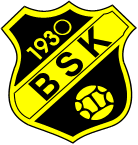 Bankeryd Sportklubb
950 medlemmar (40% tjejer)
700 spelare från 6 år
150 ledare
Damlag Div 2
Damlag Div 3
Herrlag Div 4
Junior Herr
22 ungdomslag I seriespel
En fantastisk fotbollsanläggning!
Furuvik IP ägs och drivs av BSK
Kostnad ca 500-600’ kr/år (ideellt)
Konstgräsplan
Småplanerna med sarg  (3 mot 3)
Toaletter och förråd vid konstgräset
Alla lag deltar i olika aktiviteter för att stärka föreningen
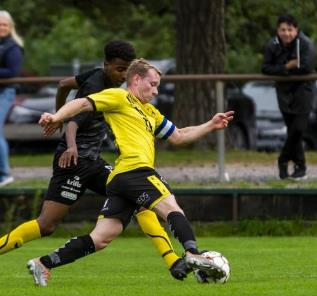 [Speaker Notes: Vi är en stor förening med som ständigt utvecklas likaså vår fantastiska anläggning.
Ta gärna stöd från styrelseperson eller fotbollsutvecklare, det är trevligt att få olika röster från olika personer i BSK.]
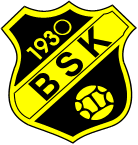 Bankeryd Sportklubb
Samsyn Bankeryd till 14 år
April – September (Fotboll har företräde)
Oktober – Mars (Fotboll med hänsyn till vinteridrott)
BSK fonden
Fondens syfte är att vid behov kunna stödja de medlemmar vars ekonomi för tillfället inte klarar av de extra utgifter som fotbollen medför.
Varje ansökan behandlas individuellt och med största diskretion (anonymiserat) och beslut fattas av styrelsen. 
Tag kontakt med ledare eller valfri styrelsemedlem
Medlems och träningsavgift, Ungdom 13 år-17år
 400 + 900 = 1300 kr
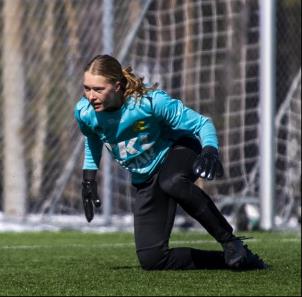 [Speaker Notes: Ta gärna stöd från styrelseperson eller fotbollsutvecklare, det är trevligt att få olika röster från olika personer i BSK.]
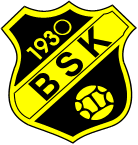 Bankeryd Sportklubb
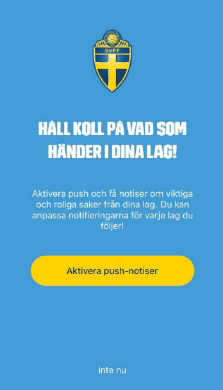 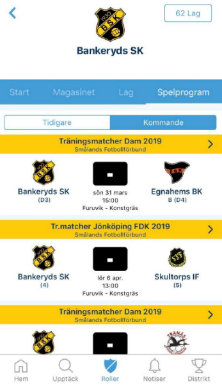 Min fotboll app
Följ Laget i seriespel.
All annan fotboll i Sverige inklusive landslag
[Speaker Notes: Anpassa rubriker och innehåll efter er förening.]
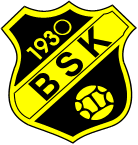 BSK:s Mål
[Speaker Notes: Ta gärna stöd från styrelseperson eller fotbollsutvecklare, det är trevligt att få olika röster från olika personer i BSK.]
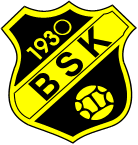 Film, Hållbart idrottande
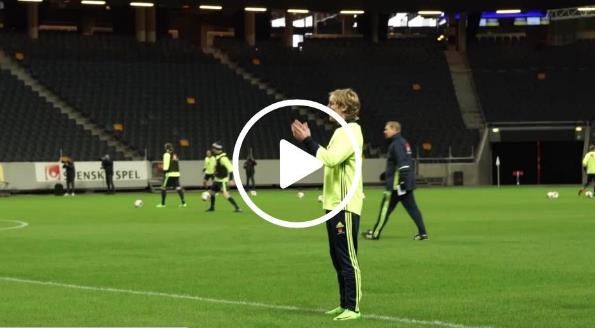 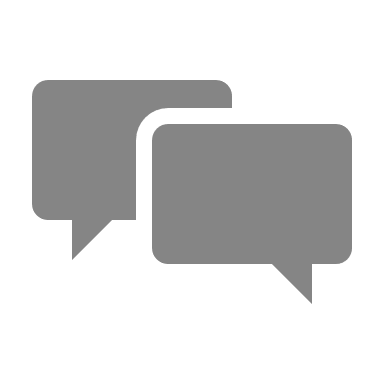 Hur kan vi ge förutsättningar för deltagande i flera idrotter?
Vad kan du, i din roll, göra för att spelarnas idrottande ska bli hållbart över tid  och passa in i övriga delar av spelarnas liv?
[Speaker Notes: Ta gärna stöd från fotbollsutvecklare för utbildningsdelen. Lyft gärna några av nedanstående punkter eller förstärk om det kommer från reflektionerna:

-Acceptera och delta enligt BSK Verksamhetsidé och Spelarutbildningsplan. 
-Får information av ledarna i laget inför varje säsong (föräldraträff) och fortlöpande under säsongen. 
-Till nya föräldrar ges föreningskunskap samt tillräcklig information för att kunna uppträda enligt ovan nämnda riktlinjer. 
-All hjälp uppskattas och behövs. 
-Lojalt ”dra sitt strå till stacken” när det gäller aktiviteter för laget, till exempel tvätt, skjuts till matcher, lottförsäljning m.m. 
-Se till att Ditt barn kommer i god tid till träningar och matcher samt att de alltid har rätt utrustning med till träning och match. 
-Ta del av information som kommer från föreningen i form av lappar, möten, hemsida m.m.. 
-Låt föreningens utbildade ledare ansvara för barnet under match och träning. Din inblandning kan verka förvirrande för barnet. 
-Uppmuntra i med och motgång. Kritisera inte utan ge positiv och konstruktiv kritik. 
-Fråga om matchen var spännande och rolig – inte bara om resultaten eller målgörarna. 
-Uppmuntra alla spelarna i laget – inte bara Ditt eget barn. 
-Tänk på att det är Ditt barn som spelar fotboll – inte Du. 
-Se på domaren som en vägledare. 
Du hittar filmen genom att klicka på bilden eller på svenskfotboll/utbildning – välj 3 mot 3.
Animering: Låt föräldrarna komma med förslag i helgrupp.]
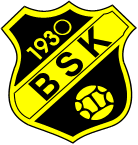 Spelformen 9 mot 9
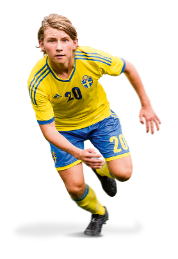 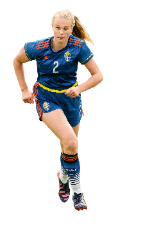 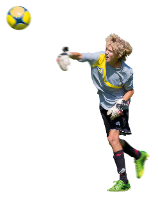 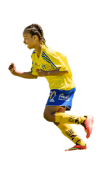 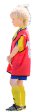 11 mot 1115- årKollektivt spel med hela laget
9 mot 913-14 årKollektivt spel med flera spelare
7 mot 710-12 årKollektivt spel med få spelare
5 mot 58-9 årSpel med närmaste spelare
3 mot 36-7 årIndividuellt spel
[Speaker Notes: Spelformerna och spelets komplexitet växer stegvis när barnen blir äldre. 
Det är viktigt att träningar och matcher bedrivs på den nivå som spelarna är på just nu.]
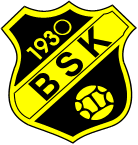 9 mot 9 (13-14år)
Spelet
Målsättningen med spelformen 9 mot 9 är att spelarna ska ha roligt och samtidigt lära sig så mycket som möjligt. Alla spelare ska ges förutsättningar för att utvecklas och delta efter sina förutsättningar.
Träningen
Det kan finnas stora skillnader mellan individer när det gäller både motivation och förutsättningar för att träna ofta. Vi strävar efter att möjliggöra för alla att träna fotboll efter sina förutsättningar.
Matchen
Matcher spelas som seriespel med en match i veckan. Vi åker på Cuper och har läger, det blir roliga avbrott i den ordinarie verksamheten och vi hoppas att det ökar spelarnas motivation att spela fotboll.
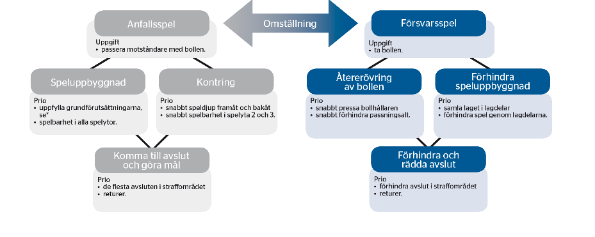 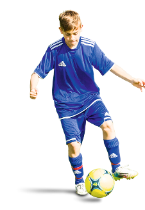 [Speaker Notes: I spelet 9mot9 Introduceras några ytterligare lagfärdigheter, tex överflyttning och centrering i försvarspel, täckning.
Vi har möjlighet att dessa år stärka lagfärdigheterna som introducerades i 7mot7 åren. Vi glömmer inte att fortsätta med de spelarnas individuella färdigheter.]
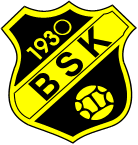 Film, spelformen 9 mot 9
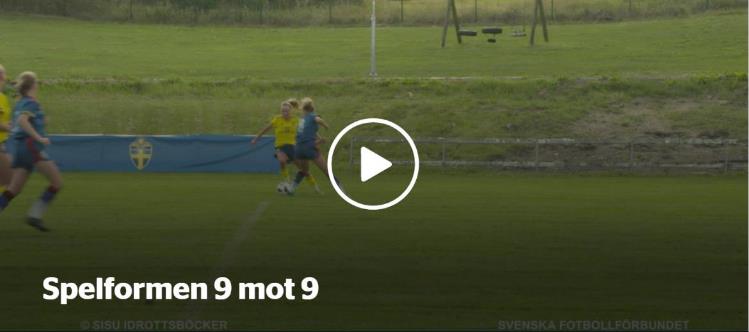 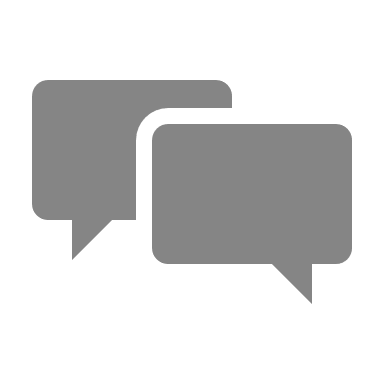 Vårdnadshavare reflekterar vid borden:
Hur kan jag bidra till att mitt barn tycker att det är roligt med fotboll?
[Speaker Notes: Du hittar filmen genom att klicka på bilden eller på svenskfotboll/utbildning – välj 9 mot 9.
Animering: Låt föräldrarna komma med förslag i helgrupp.]
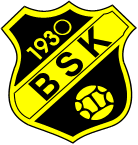 Årsplanering för BSK F/P 20XX
Exempel,
Hur ser er årsplanering ut?
[Speaker Notes: Presentera övergripande vad som ni planerat för säsongen.]
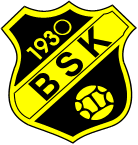 Träning och seriespel
Träning: Dag1, Dag2, (Dag 3?) Samling:
 hh:mm, vi tränar till hh:mm
Plats för samling: Furuvik (utanförklubblokalen, konstgräset, etc)
Man kommer ombytt till träning (eller samlas i omklädningsrum?).
Svara på kallelse så att vi kan planera träningarna!
Fotbollens dag 1 Maj
Seriespel med X lag
13 spelare kallas till varje match.
Samåkning till bortamatcher.
Deltagande på träning = matchspel
Svarar man inte på kallelse till match, ersätts man av annan och kommer därmed inte få spela.
Ledarna tar ut lag och bestämmer position.
Byter om tillsammans på match (lagkänsla)
Eventuellt tillkommer en eller flera cuper!
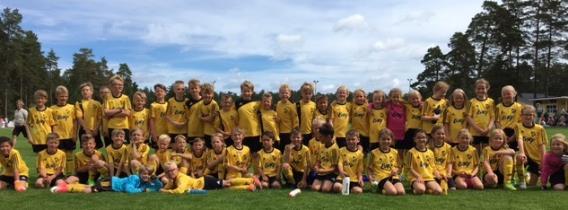 [Speaker Notes: Presentera träningstider och aktiveteter att förhålla sig till.]
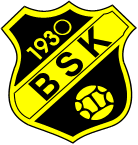 Engagemang från vårdnadshavare
Föräldragrupp
• Trivselaktiviteter
• Kioskschema
• Tvättschema?
• Försäljning
• Övrigt?
Matchvärdar
• Hälsa domare och bortalag välkomna
• Förbered planen
• Informera/korrigera publiken
• Grönt kort till motståndare
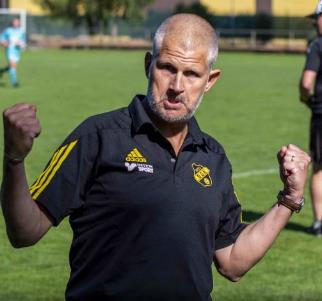 [Speaker Notes: Uppdatera med det som ni vill kommunicera]
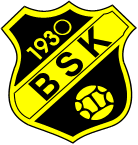 Vårt lag
• BSK pojkar/flickor åååå är bra kompisar
• Vi respekterar och lyssnar på varandra
• Vi stöttar varandra
• Vi är ett lag på träning och tävling även om vi delas upp
• Vi tränar med olika kompisar vid olika övningar och träningar
• Vi kommer i tid till träningen
• Vi kommer till samling när vi blåser i visselpipa/visslar
• Vi använder vårdat språk (svordomar & öknamn tolereras inte)

Vi kommer under året genomföra värdearbete med barnen vid några
träningstillfällen för att jobba vidare på våra värderingar.
Exempel,
Vad är erat lag?
[Speaker Notes: Poängtera att det behöver vara många vuxna för att hinna ge uppmärksamhet till alla barn.
Stationsträning kan vara ett sätt att få ner tiden mellan övningarna och att använda materialet effektivt (olika material behövs till olika övningar).
SvFF Spelarutbildningsplanen presenterar vad som är lämpligt att träna på och förslag på träningsprogram. Som tränare kan man följa det och behöver inte ta fram egna övningar och träningsprogram.]
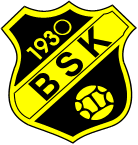 Frågor?
Fråga oss ledare

Barn och Ungdomsansvariga i styrelsen
Sussie Rajala 070-2154758
Lars Carlsson 070-9417341 (Trygghetsansvarig)
Fotbollsutvecklare i Föreningen
Johan Haglind 073-5360863
Armin Spica 073-5153613
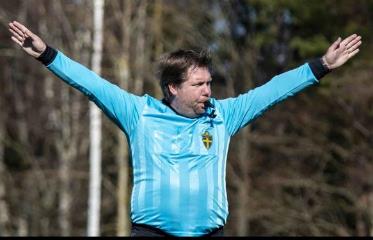 [Speaker Notes: Lägg upp föreningens webbadress – uppmuntra föräldrarna till att fota adresserna.
Låt föräldrarna ställa frågor.]
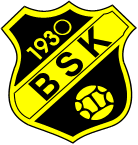 Ledaren i BSK
Ha en hög kvalitet såväl idrottsligt som socialt och framstå som goda föredömen för alla, 
Arbeta enligt BSK:s verksamhets och utbildningsidé. 
Under träning och match på ett positivt sätt dirigera, uppmuntra och motivera sina spelare, 
Bära BSK:s träningsoverall vid alla tillfällen då man representerar föreningen. 
Delta på de möten, konferenser och träffar som gäller den enskilda ledaren, 
Värna om gemenskap, sammanhållning, kamratanda och ge ungdomarna en positiv livssyn, 
Skapa bra relationer med motståndare, domare och föräldrar, 
Vara lojal mot föreningen, först på plats – lämna sist.
[Speaker Notes: Anpassa rubriker och innehåll efter er förening.]
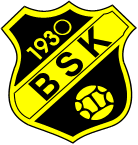 Spelaren i BSK
BSK skall erbjuda alla pojkar och flickor möjlighet att träna och spela fotboll från 6 år, med start i BSK:s fotbollsskola. 
Vi vill fostra spelarna till ansvarskännande människor som respekterar regler och normer; både på fotbollsplan och utanför den. 
Vi vill bedriva fotbollsverksamhet där individens utveckling inom laget är i centrum. 
Vårt mål är ett representationslag (Dam och Herr) som i huvudsak består av spelare från de egna leden.
[Speaker Notes: Anpassa rubriker och innehåll efter er förening.]
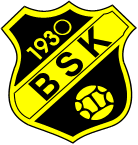 Spelaren i BSK, Policy åldersindelning
Utgångspunkt och bas i sin egen åldersgrupp
Rotationsträning med äldre och yngre lag kan erbjudas från 7 mot 7 åren
Ledare kontaktar yngre lag om man har behov av att låna
Vid match med äldre lag är det yngre lagets ledare som väljer spelare
Flera spelare skall erbjudas chansen
Egna lagets spelare har alltid förtur till match och dubblering
Schemaändring 2024 för att underlätta extra träning för de som önskar
Viktigt att inte bara utmanas mot bättre spelare
[Speaker Notes: Anpassa rubriker och innehåll efter er förening.]
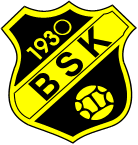 Förälder i BSK
Acceptera och delta enligt BSK Verksamhetsidé och Spelarutbildningsplan. 
Får information av ledarna i laget inför varje säsong (föräldraträff) och fortlöpande under säsongen. 
Till nya föräldrar ges föreningskunskap samt tillräcklig information för att kunna uppträda enligt ovan nämnda riktlinjer. 
All hjälp uppskattas och behövs. 
Lojalt ”dra sitt strå till stacken” när det gäller aktiviteter för laget, till exempel tvätt, skjuts till matcher, lottförsäljning m.m. 
Se till att Ditt barn kommer i god tid till träningar och matcher samt att de alltid har rätt utrustning med till träning och match. 
Ta del av information som kommer från föreningen i form av lappar, möten, hemsida m.m.. 
Låt föreningens utbildade ledare ansvara för barnet under match och träning. Din inblandning kan verka förvirrande för barnet. 
Uppmuntra i med och motgång. Kritisera inte utan ge positiv och konstruktiv kritik. 
Fråga om matchen var spännande och rolig – inte bara om resultaten eller målgörarna. 
Uppmuntra alla spelarna i laget – inte bara Ditt eget barn. 
Tänk på att det är Ditt barn som spelar fotboll – inte Du. 
Se på domaren som en vägledare.
[Speaker Notes: Anpassa rubriker och innehåll efter er förening.]
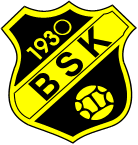 Förälder i BSK, Kiosk
Varje lag har hand om kiosken 1 vecka per säsong
Kioskmanual finns på laget.se under dokument
Kiosken skall vara öppen 1 timma före och 45 min efter match
Saknas något i kiosken så kontakta Veronica Svahn 076-13 48 227 alt veronica.svahn@hotmail.com
[Speaker Notes: Anpassa rubriker och innehåll efter er förening.]